МАГНИТОПОРОШКОВЫЙ КОНТРОЛЬ
ИСТОРИЯ
ПОЛЕ РАССЕЯНИЯ НАД ДЕФЕКТОМ РАЗЛИЧНОЙ ОРИЕНТАЦИИ
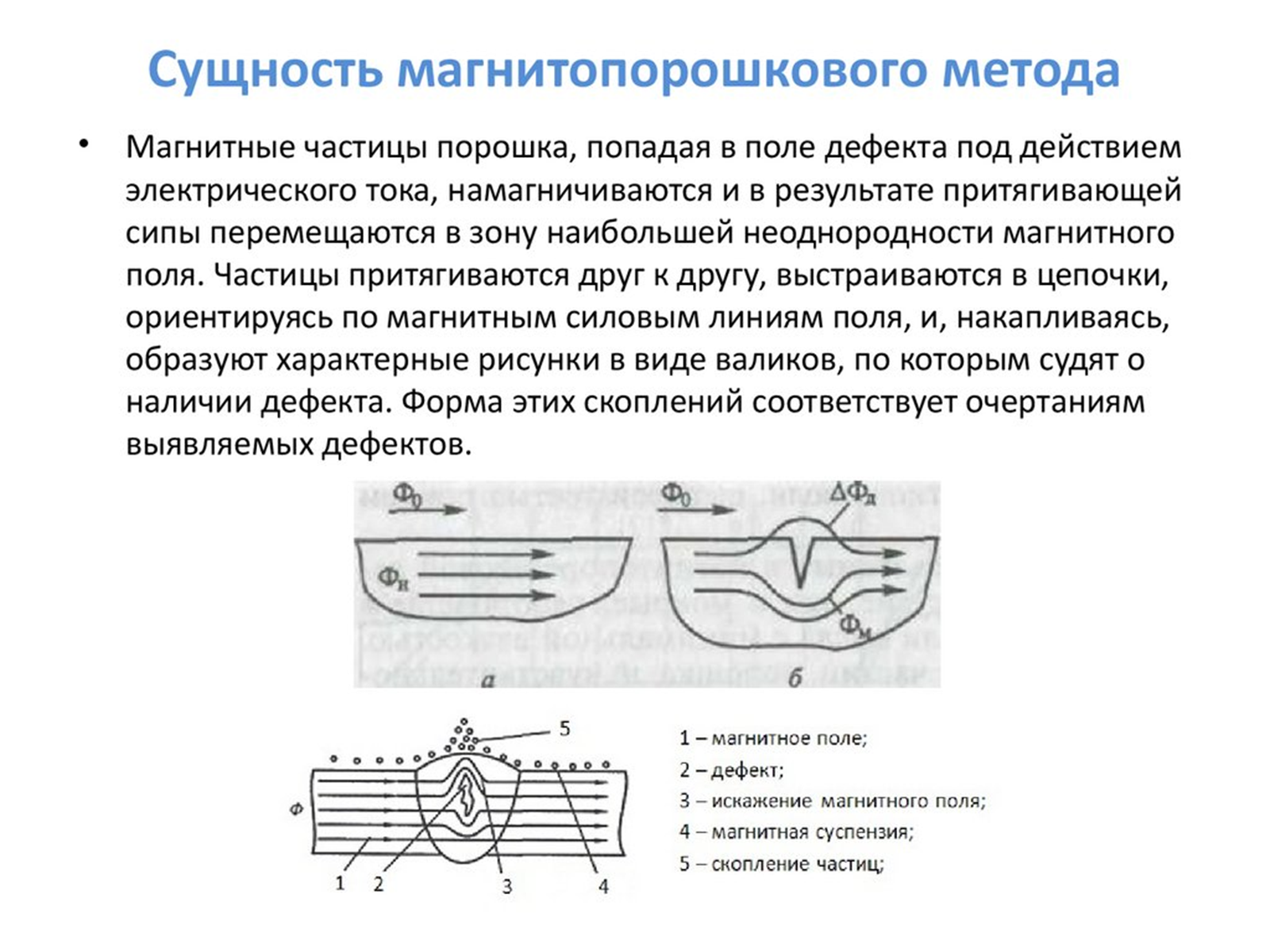 ЧУВСТВИТЕЛЬНОСТЬ МПК ЗАВИСИТ ОТ:
1. Ориентация дефекта 
         Наивысшая чувствительность при направление магнитного потока в детали перпендикулярно плоскости раскрытия выявляемых дефектов. 
2. Тип дефекта 
        Дефекты обтекаемой формы с округлыми краями выявляются хуже, чем дефекты с острыми краями)
3. Вид тока намагничивания 
        При намагничивании постоянным током магнитное поле распространяется вглубь контролируемого объекта, что обуславливает возможность выявления подповерхностных дефектов. При намагничивании переменным током плотность магнитного потока будет больше у поверхности намагничиваемого изделия. По этой причине при намагничивании переменным током выявляются только поверхностные дефекты.
4. Качество поверхности 
        Оптимальная шероховатость поверхности Rа = 2,5…1,25 мкм. На такой поверхности может быть получена наивысшая чувствительность. Увеличение шероховатости поверхности ведет к снижению чувствительности контроля, т. к. выявление тонких дефектов (с раскрытием 1 мкм) затрудняется из-за появления фона из магнитного порошка, оседающего на микрорельефе поверхности
ТЕХНОЛОГИЯ КОНТРОЛЯ
1. Подготовка детали к контролю.
2. Намагничивание детали.
3. Нанесение на поверхность детали магнитного индикатора (порошка или суспензии).
4. Осмотр детали.
5. Размагничивание и контроль размагниченности. 
6. Очистка поверхности от остатков индикатора.
СПОСОБЫ КОНТРОЛЯ
В приложенном поле
На остаточном напряжении
проявление  дефектов  осуществляется после намагничивания контролируемого изделия и удаления его из намагничивающего поля.
проявление дефектов осуществляется после намагничивания контролируемого изделия без его удаления из намагничивающего поля, т.к. без приложенного внешнего магнитного поля над дефектами образуются слабые магнитные поля рассеяния, не позволяющие выявить дефект
СПОСОБЫ  НАМАГНИЧИВАНИЯ
ВИДЫ ТОКОВ ДЛЯ НАМАГНИЧИВАНИЯ/РАЗМАГНИЧИВАНИЯ
СПОСОБЫ НАНЕСЕНИЯ ИНДИКАТОРА
МАГНИТНЫЕ ИНДИКАТОРЫ
СПОСОБЫ РАЗМАГНИЧИВАНИЯ
1. нагрев изделия до температуры точки Кюри, при которой магнитные свойства материала пропадают. Этот способ применяют крайне редко, так как при таком нагреве могут изменяться механические свойства материала детали, что в большинстве случаев недопустимо.
2. Размагничивании детали переменным магнитным полем с амплитудой, равномерно уменьшающейся от некоторого максимального значения до нуля. 

3. Прохождение детали через зону переменного или постоянного (с изменением направления) магнитного поля. В результате убывания магнитного поля деталь размагничивается
ПРИМЕРЫ ОБОРУДОВАНИЯ
СТАЦИОНАРНЫЙ ДЕФЕКТОСКОП
ПОРТАТИВНЫЙ ЭЛЕКТРОМАГНИТ ПОСТОЯННОГО ТОКА
ГОСТы и нормативные документы на магнитный и магнитопорошковый методы контроля:
ГОСТ 21105-87. Контроль неразрушающий. Магнитопорошковый метод.ГОСТ 24450-80. Контроль неразрушающий магнитный. Термины и определения.ГОСТ 25225-82. Контроль неразрушающий. Швы сварных соединений трубопроводов. Магнитографический метод.ГОСТ 30415-96. Сталь. Неразрушающий контроль механических свойств и микроструктуры труб. Магнитный метод.ГОСТ Р 52005-2003. Контроль неразрушающий. Метод магнитной памяти металла. Общие требования.
Стандарты EN 1290:1998, EN 1291:1998, РД-13-05-2006.